WELCOME TO
Multimedia Class
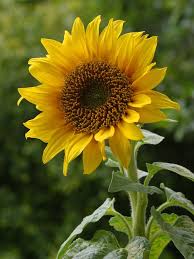 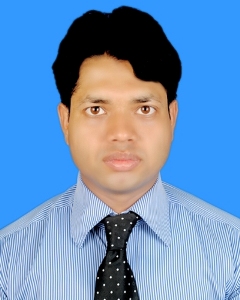 IDENTITY
Class   : 11-12
Sub     : English 2nd
Topic  :The Use of some phrases & words
Faiz Ahmed
Lecturer in English
Bakila Fazil Degree Madrasha
Hajiganj, Chandpur.
Learning Outcome
After completing the lesson the students will be able to use different types of phrases & words to complete sentences.
(1) Be  born- Gi ব্যenvi : (is/was born)
k‚b¨¯’v‡bi wVK c‡iB hw` Kv‡iv Rb¥mvj ev Rb¥¯’vb D‡jøL _v‡K Zvn‡j k‚b¨¯’v‡b was born emv‡Z n‡e|

Kazi Nazrul Islam--in 1899 in Bangladesh. 
Tagore ----- in 1861.
mvaviY A_ev wPimত্য NUbv eySv‡j is/are born nq|

Diseases --- in germs.
2. Have to Gi ব্যenvi :`yB fv‡e ব্যenvi nq
(i). eZ©gv‡b wKQz Kivi evধ্যবাধKZv †evSv‡j -    have to/ has to e‡m| 
All passengers —fill in an immigration form on arrival. It is mandatory.
(ii) AZxZKv‡j wKQz Kivi বাধ্যevaKZv †evSv‡j - 
  had to e‡m|
In ancient time people — fight against dangerous wild animals.
3. Would rather Gi ব্যenvi :
I would rather walk than get on the bus.
GKwU KvR †_‡K Av‡iKwU KvR AwaK cQ›` Ki‡j|
4. Had better Gi ব্যenvi :
You are sick. You ----- go to doctor. 

Dc‡`k †evSv‡j Had better e‡m| 
The load looks very heavy. You — take the help of others.
Note
Have to - n‡e A‡_© /had better Dc‡`k A‡_© / would rather(Zzjbv A‡_©) Gi e¨envit eis fv‡jv/DwPZ A‡_©| `zB / wZbwU jvBb _vK‡e Ges ïb¨¯’vb hz³ jvBbwU Øviv fv‡jv wKQz Kivi civgk© w`‡e| (Note : than _vK‡j would rather e‡m)
5. let alone Gi ব্যenvi :
Let alone A_© fvevI hvq bv, Kíbv Kiv hvq bv / `‚‡ii K_v| hLb †Kvb ev‡K¨ †Kv‡bv e¨w³ ev e¯Íz mvgvb¨ KvR-B cv‡i bv †ewk‡Zv `‚‡ii K_v Giƒc †evSvq ZLb †mB ev‡K¨ Let alone e‡m|

You cannot buy a fan let alone an air cooler. 
He has no ability to buy motorbike let alone a car.
6. What if Gi ব্যenvi :
wKQz NUvi fq cÖKvk Kiv †evSv‡j (Zvn‡j wK n‡e) What if e‡m| 
 --- the bus is late? 
----- you fail in the examination?
7. As if/ As though Gi ব্যenvi : (†hb) Aev¯Íe/ Am¤¢e A_© cÖKvk ‡evSv‡j- As if/ As though e‡m|
hLb †Kv‡bv ev‡K¨i k‚b¨¯’v‡bi c~‡e©i As‡k sub +verb Ges k‚¯’v‡bi c‡ii As‡k sub +v _v‡K ZLb k‚b¨¯’v‡b As if / As though e‡m| 

GwU `yB fv‡e  ব্যenvi nq| 
cÖ_g Clause present indefinite n‡j c‡iiwU Past indefinite nq| 
Example : He acts as if he were rich.
(ii) cÖ_g Clause past indefinite n‡j c‡iiwU Past perfect nq|
He spoke---he had known everything.
8. As soon as Gi ব্যenvi :
†hB gvÎ ---†mB gvÎ †evSv‡j As soon as e‡m |
--- the thief saw the police, he ran away.
`yBwU Clause GKB Tense nq|
9. What’s it like Gi ব্যenvi :
কোন কাজ করার অনুভুতির বিবরণ দিতে What’s it like e‡m| 
GwU how Gi gZ KvR K‡i|
------ swimming in the river?
------- singing the Rabindra sangeet?
10. What does --- look like Gi ব্যenvi
দেখতে কেমন বুঝাতে- What does ---  look like e‡m
--- she  --- ?	
--- the forest --- ?
11. As fast as Gi A_© gZ|
hLb †Kv‡bv ev‡K¨ †Kv‡bv e¨w³ ev e¯Íz ev cÖvbx Ab¨ Av‡iKwU e¨w³ ev e¯Íz ev cÖvbxi gZ AvPib Ki‡Z cv‡i ev cv‡i bv †evSvq ZLb †m¯’v‡b As fast as e‡m|
Example : A tiger can not run as fast as a lion.
12. Use to / Used to Gi A_© nj eZ©gvন ev AZxতের †Kvb Af¨vm|
hLb ïb¨¯’v‡bi c‡i verb _v‡K ZLb use to /used to e‡m|
Example : 
In his boyhood, he used to take bath in the river.
13. Lest Gi A_© cv‡Q fq nq|
hLb †Kvb ev‡K¨ ïb¨¯’v‡bi c‡ii As‡k Sub + should/might+ verb _v‡K ZLb ïb¨¯’v‡b Lest e‡m|
Example : He worked hard lest he should fail in the exam.
14. No sooner had/Hardly had/Scarcely had Gi A_© nj †h‡Z --- bv †h‡Z/‡L‡Z ---- bv †L‡Z/‡cŠuQ‡Z -- bv †cŠuQ‡Z BZ¨vw`|
hLb †Kvb ev‡K¨i ïiæ‡ZB ïb¨¯’vb _v‡K Ges ïb¨¯’v‡bi c‡i sub+verb3 _vK‡e Ges `zwU evK¨vs‡ki gvSL‡b Than / when/before _vK‡e|
Example : No sooner had they seen the teacher than they entered the classroom.
15.  It/ There:
Impersonal Subject = it
-- took long time to reach Dhaka
বস্তুর ক্ষেত্রে  it বসে
It is a laptop.
কোথাও কোন কিছু আছে বুঝাতে There বসে।
There is a field in front of our college.
16. It is time / It is high time Gi e¨envit
hLb †Kv‡bv ev‡K¨i ïiæ‡ZB ïb¨¯’vb _vK‡e Ges c‡i to + verb 1 / Sub + verb 2 _vK‡e ZLb ïb¨¯’v‡b It is time / It is high time em‡e|
Example:
 It is high time to take well preparation for the exam.
 It is time/high time we took well preparation for the exam.
পরীক্ষায় যেভাবে The Use of some phrases & words এর প্রশ্ন আসবে তার একটি নমুনা প্রশ্ন ও উত্তর নিম্নরূপ
Exercise
(a). We want to take tea. — we had coffee?
(b). — giving me a bowl of rice? I am very hungry.
(c). A lame man cannot even walk — run a race. It's a fun.
(d). I am in a great difficulty to solve the problem. — help me, please?
(e). My mother was sick lying in bed. Suddenly she called me and said.” — with you, my boy?"
(f). — you did something for your neighbours. They need your help.
(g). —the mongoose saw the cobra; it began to move here and there to grab it. 
Finally, it became successful.
(h). — was in 1996 when Argentina won the World Cup. 
Still today she is one of the contenders of the World Cup.
(i)	The flood victims are suffering a lot for want of food, pure drinking water and medicine. I — we would extend our helping hands to them.
(j) —are a number of reasons why the students in Bangladesh fail in English. Hence it stands in the way of our progress.
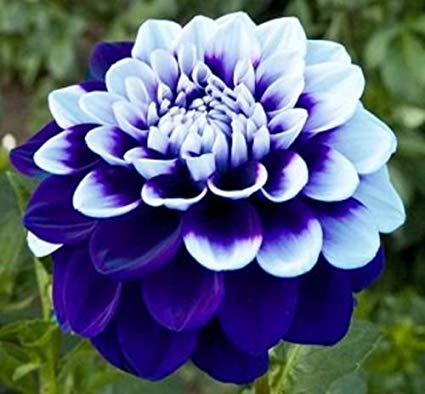 Thank     
   you 
    all
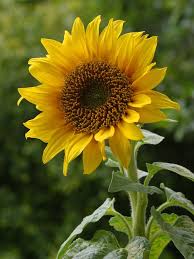 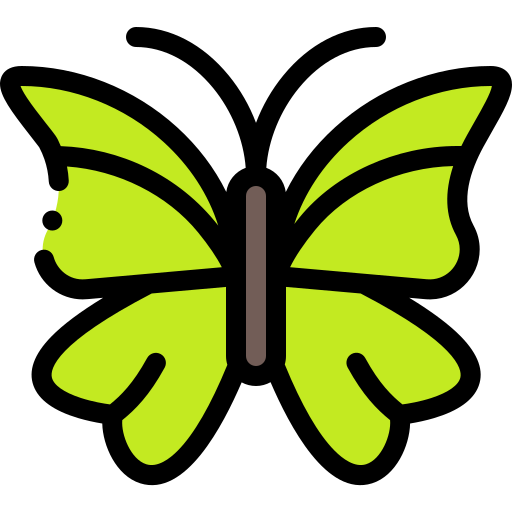